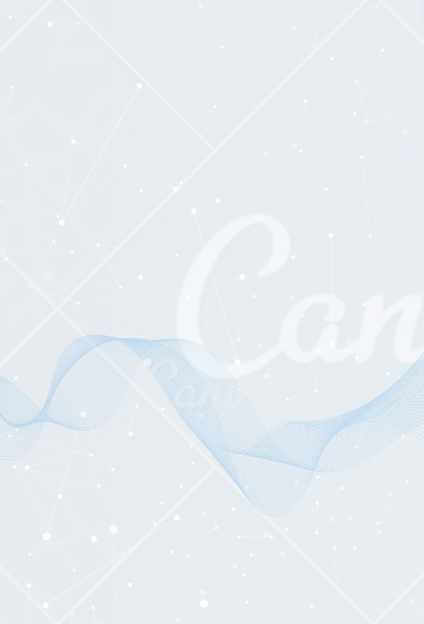 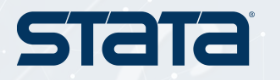 Topic: Estimation Of Demand System Elasticities Using Stata
Abstract :
This paper aims to share the experience of estimating of elasticities and analyzing the consumption pattern at the household level. It highlights the use of STATA commands in the estimation and post-estimation of various demand models over the period of two decades in Academia.

                                      
                                          Presented By
DR. M PRAHADEESWARAN
Associate Professor
Tamil Nadu Agricultural University,Tamil Nadu
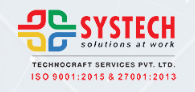 Estimation of Demand System Elasticities  using STATA
Dr M Prahadeeswaran
Experience STATA in the World of Data Science
Presented at Indian STaTa  Conference 2023 on 30-11-2023 at Mumbai
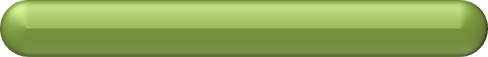 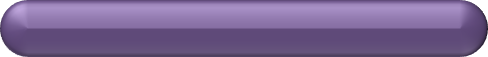 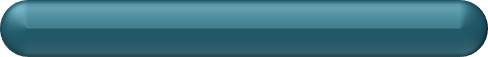 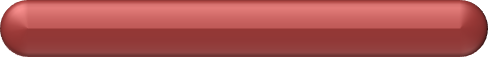 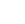 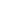 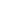 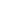 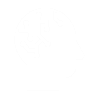 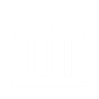 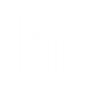 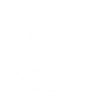 Demand System
Academic & Research
AIDS & QAIDS
In STATA
Other work
Time Series
With STATA
Experience
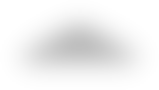 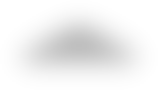 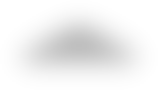 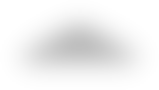 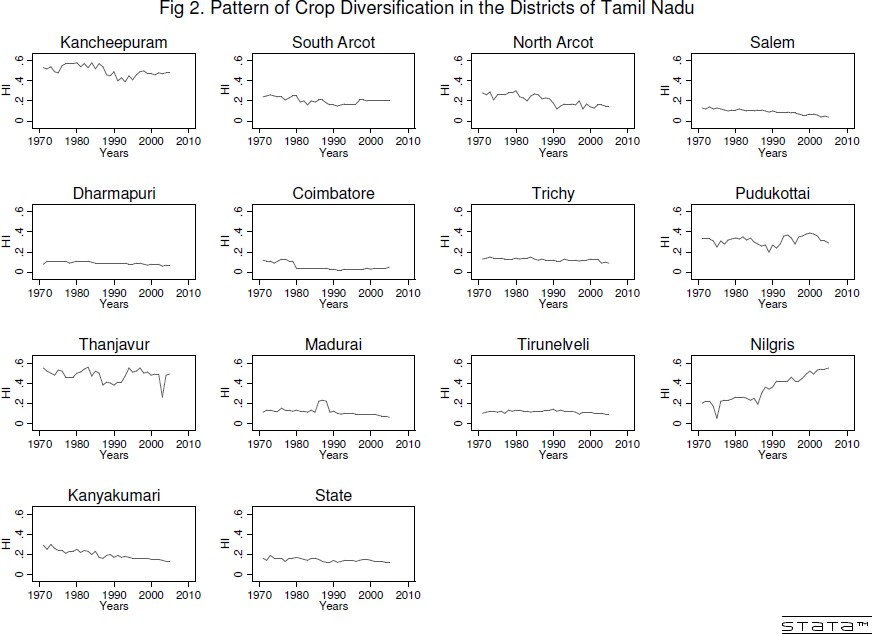 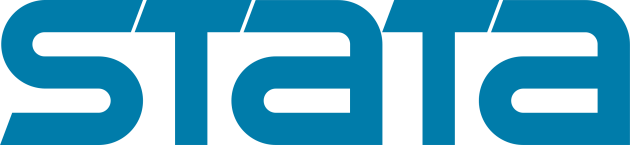 From 10 to 18
My first work
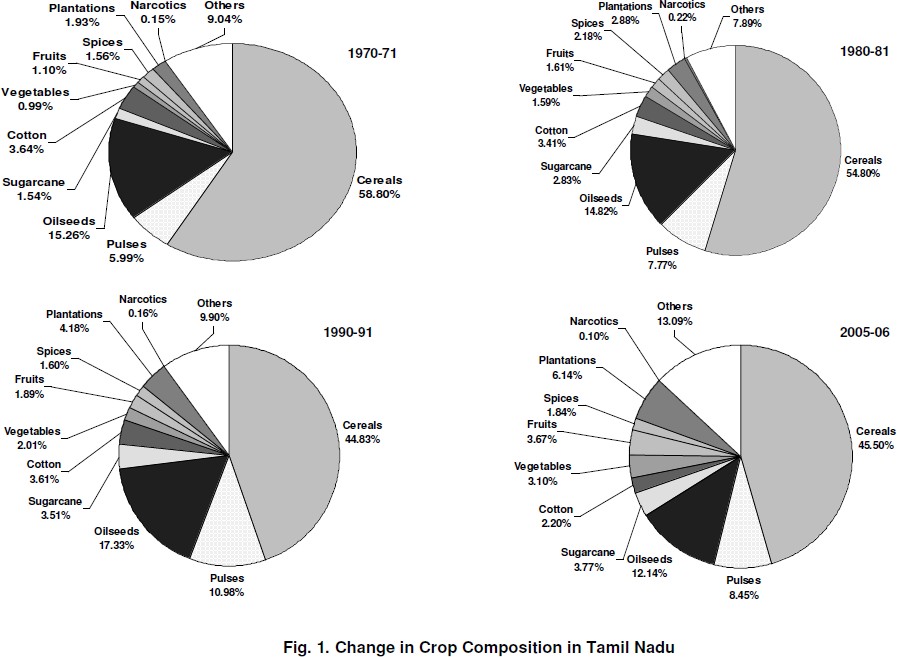 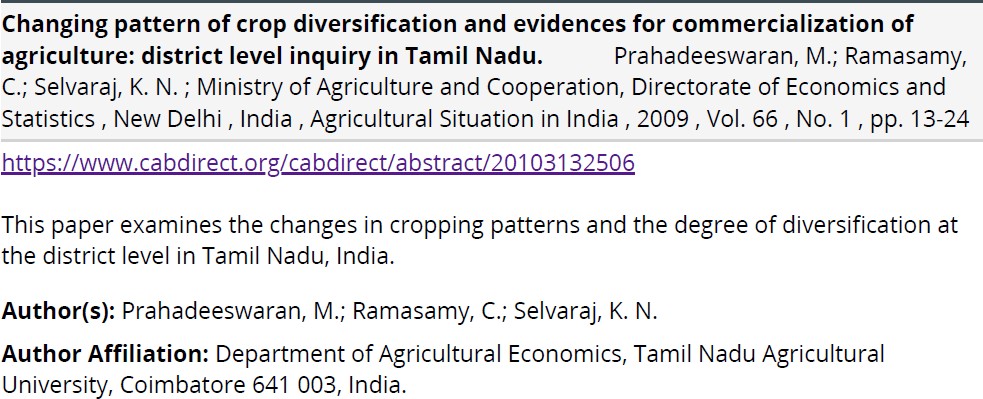 No Log …. No Project
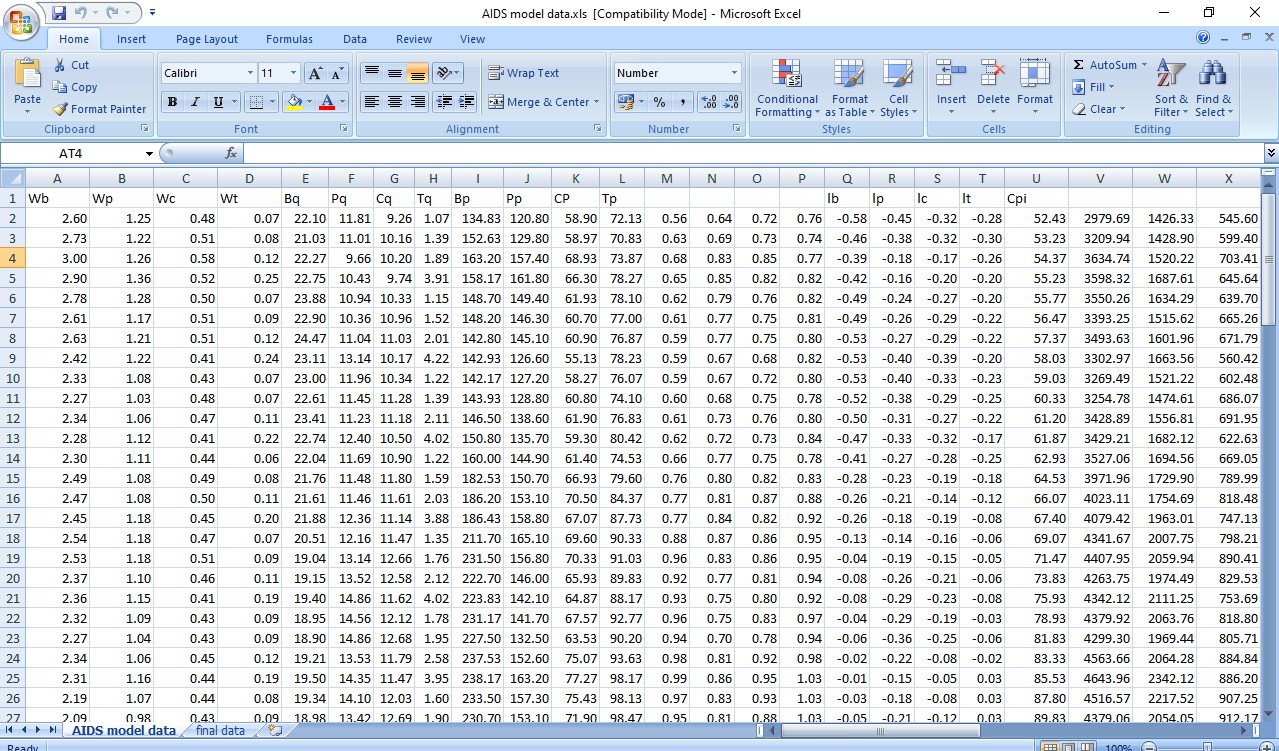 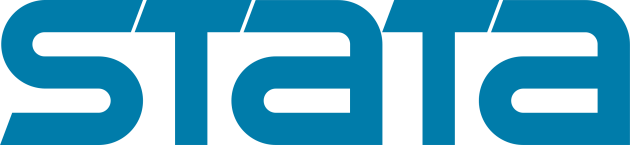 From 10 to 18
My first estimation
x = beef_p*beef_q + pork_p*pork_q
+ chick_p*chick_q + turkey_p*turkey_q;
w_beef = beef_p*beef_q/x;  w_pork = pork_p*pork_q/x;  w_chick = chick_p*chick_q/x;  w_turkey = turkey_p*turkey_q/x;  pb_ = (beef_p/b_m);
pp_ = (pork_p/p_m);  pc_ = (chick_p/c_m);  pt_ = (turkey_p/t_m);  lpb = log(pb_);
lpp = log(pp_);  lpc = log(pc_);  lpt = log(pt_);
lx = log(x);
lp0 = sum(w_beef*lpb + w_pork*lpp + w_chick*lpc + w_turkey*lpt);  lxp = lx-lp0;
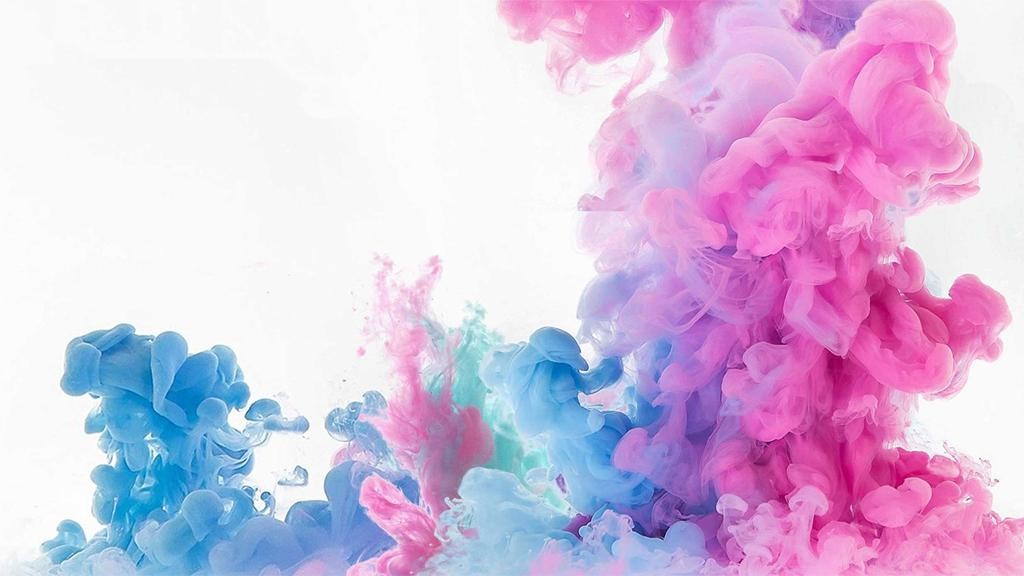 STaTa Vs	S**S
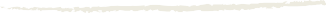 Demand Estimation
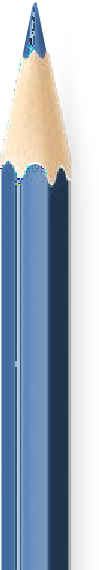 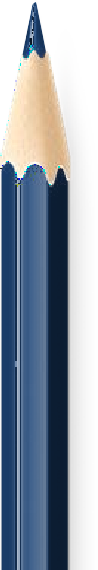 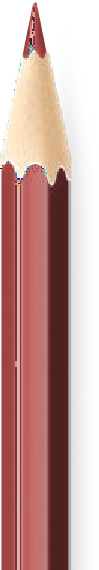 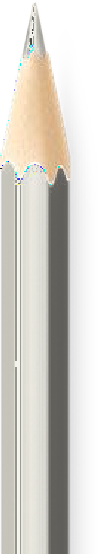 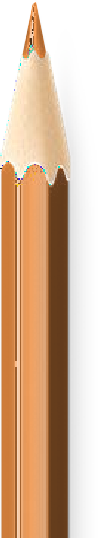 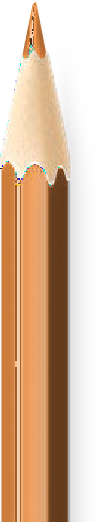 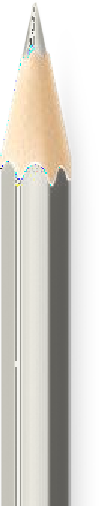 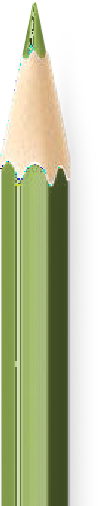 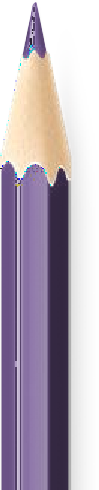 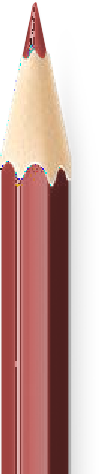 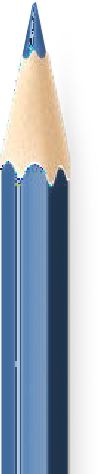 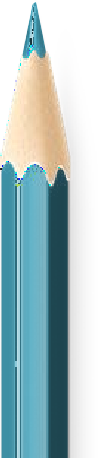 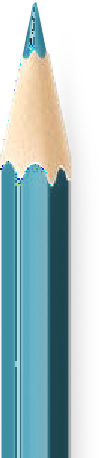 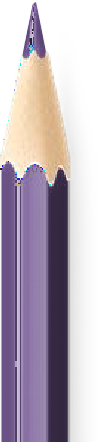 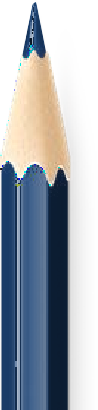 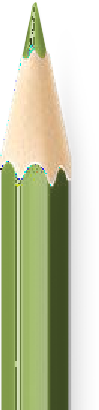 Single Equation Demand Function
The use of relative prices and real income in the equation as  exogenous variable makes the demand equations homogeneous of  degree zero in prices and income.

Constant elasticity model (does not vary across groups: income, rural/urban)

This approach is simple but has serious drawbacks. The estimated  parameters, in general, do not satisfy the requirements of demand  theory, particularly the budget constraint.
Alternate Approaches: Complete System
Linear Expenditure System (LES): Stone (1954)
Almost Ideal Demand System (AIDS):Deaton and Muellbauer (1980)
Quadratic AIDS [Extension of AIDS]
Generalized Almost Ideal Demand System (GAIDS): Ballino (1990)
[combination of LES and AIDS]
Rotterdam model: Theil (1976) and Barten (1969) and
Translog model: Christensen, Jorgenson &Lau (1975).
Alternate Approaches: Complete System
LES model is better applied to large categories of expenditure than to  individual commodities, since it does not allow for inferior goods and  implies that all goods are gross complements.

The econometric problem with the AIDS model is that the demand  equations appear to be unrelated, since none of the endogenous quantities  or budget share appear on the right-hand side of the equations.

Most studies of demand systems use static models, which do not account  for hypothesis of symmetry and homogeneity, derived from consumer  theory.

Thus, there is a need for a dynamic demand system which gives more
realistic and econometrically viable results
Alternate Approaches: Complete System
Demand and income elasticities are not necessarily constant across the  consumer groups. Thus the functional form and allow income elasticities to differ  between rich and poor households.

The functional form should be able to be estimated when a household has zero  consumption of particular foods, otherwise those households have to be dropped  from the sample, which could cause sample selection bias (Deaton 1989).

Transcendental Logarithmic Demand System (TLDS), Normalized Quadratic  Demand System (NQDS) and Linear Expenditure Demand System (LEDS) and non-  econometric Food Characteristic Demand System (FCDS). But still all these  models assumed a linearity in expenditure.
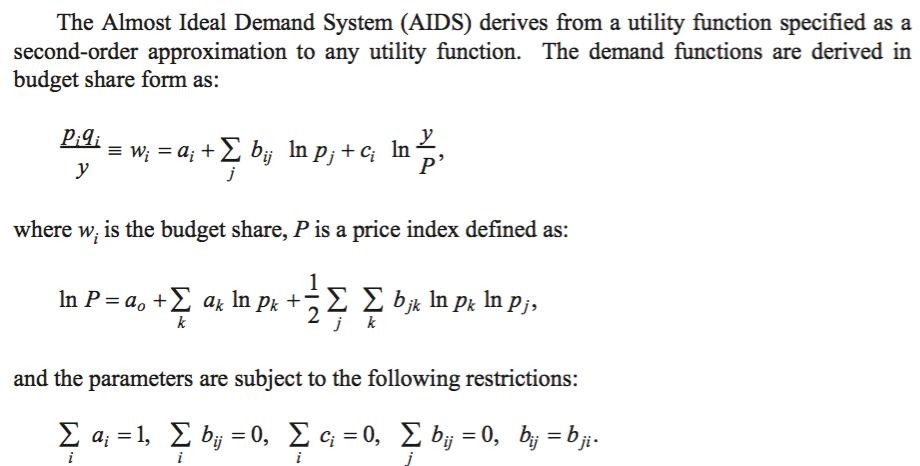 AIDS: Theory
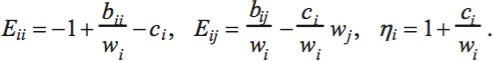 QUAIDS Model
QUAIDS model is an extended form of AIDS model

The model is quadratic in per capita expenditure under the assumption  that there is a non-linear relationship between income and  expenditure.
Two stage framework
Total expenditure
Total food expenditure
(for example)
Several demand studies have confirmed the appropriateness of QUAIDS in
modelling preferences.
QUAIDS Estimation in STATA
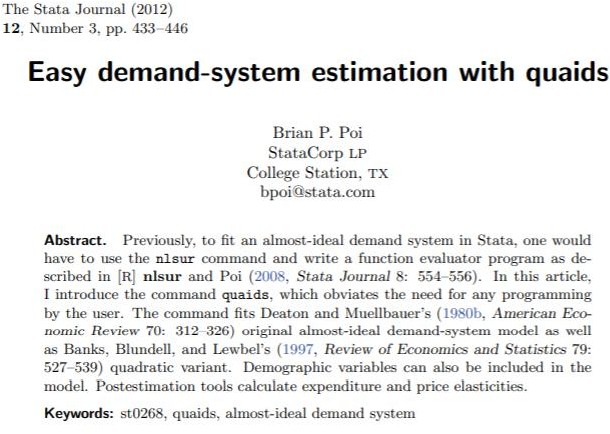 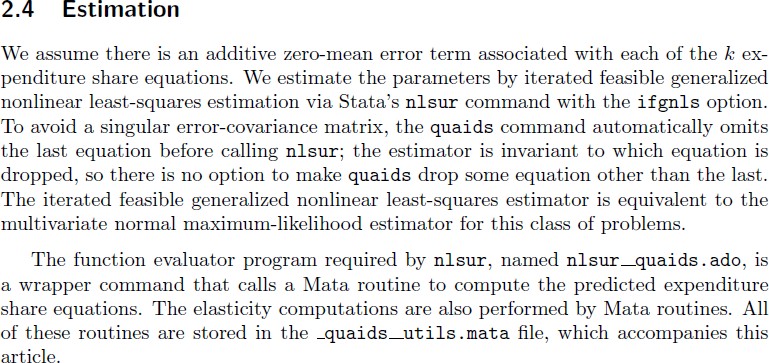 Stata 12.1
QUAIDS Estimation in STATA
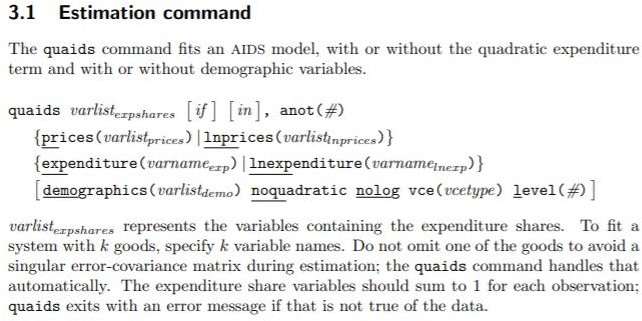 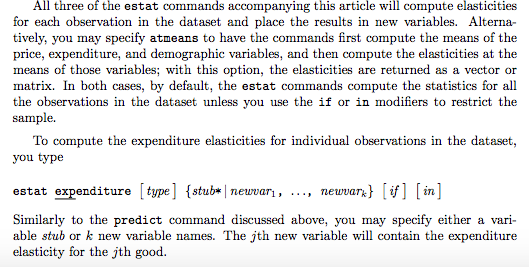 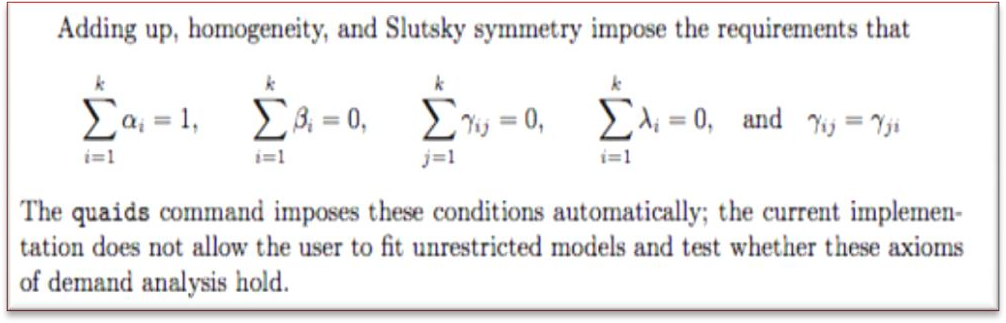 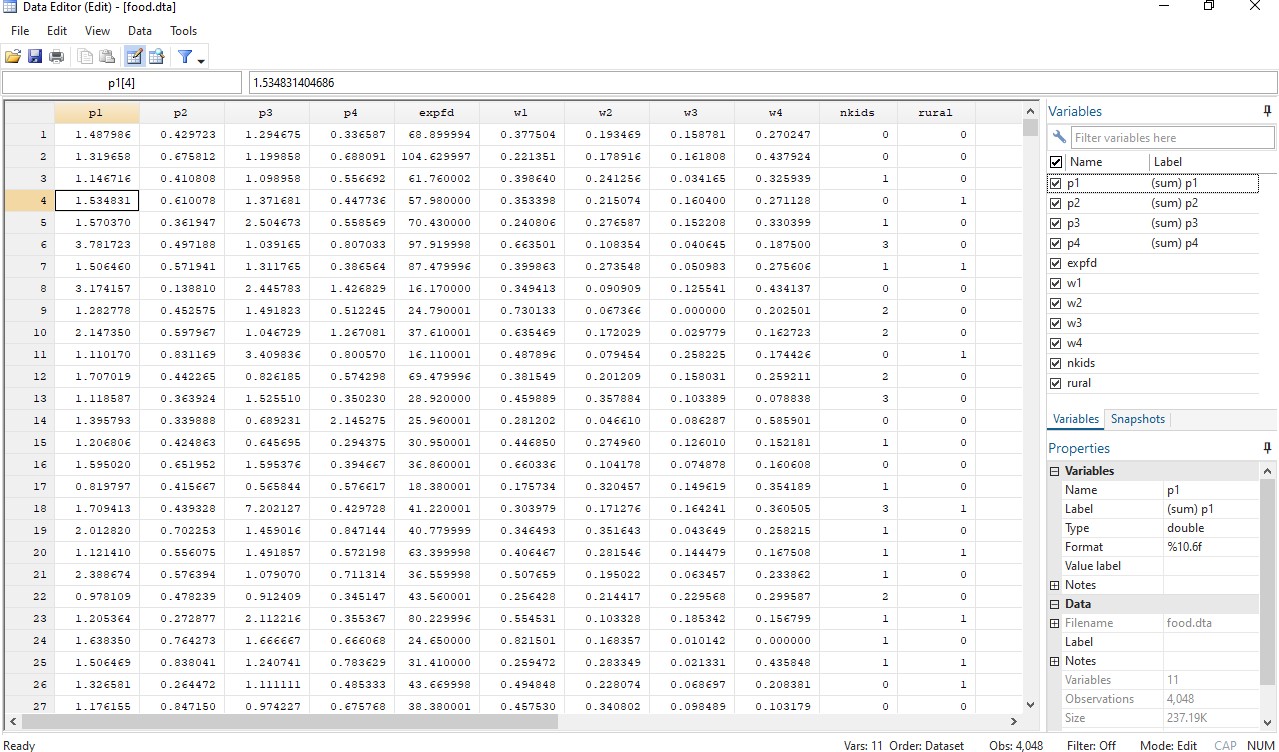 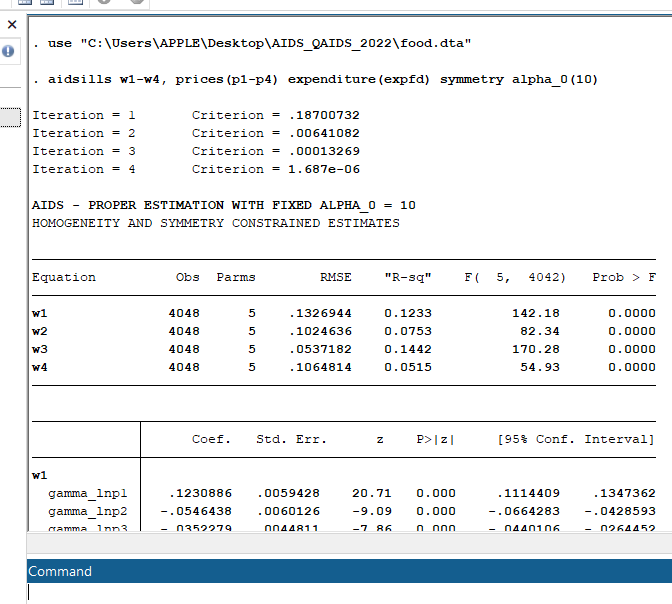 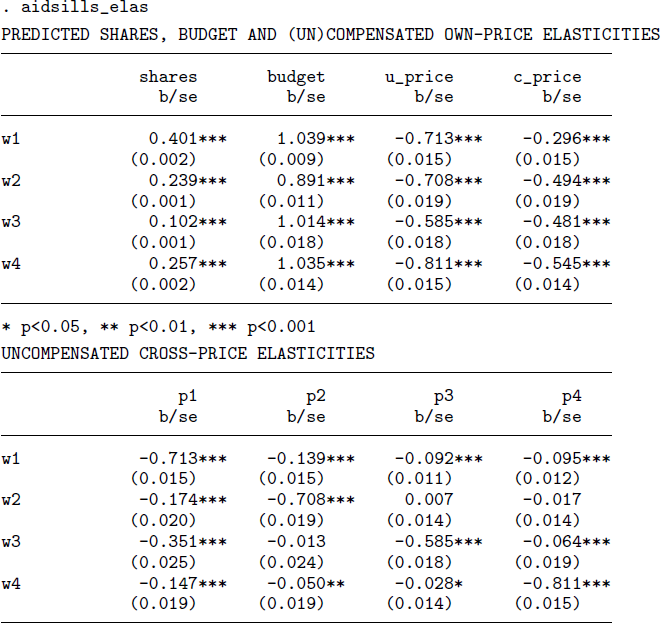 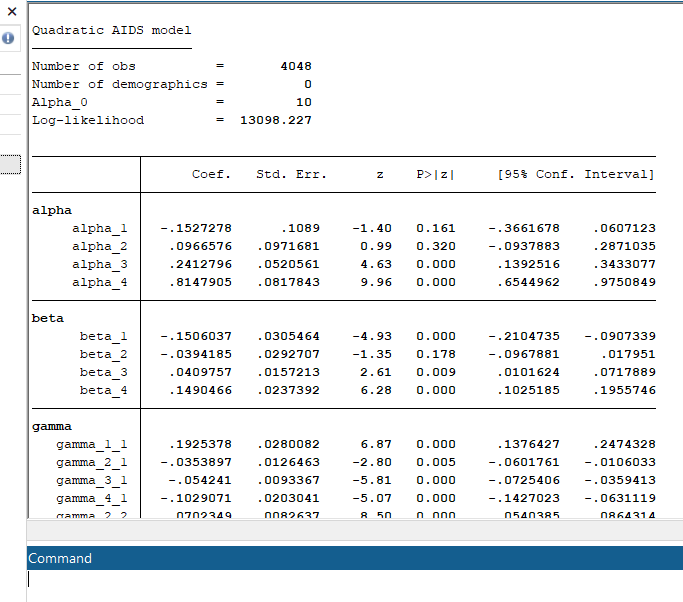 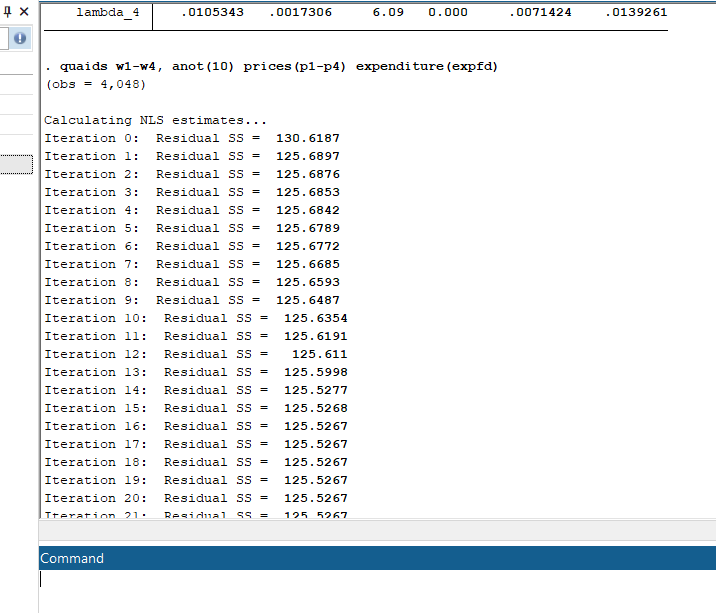 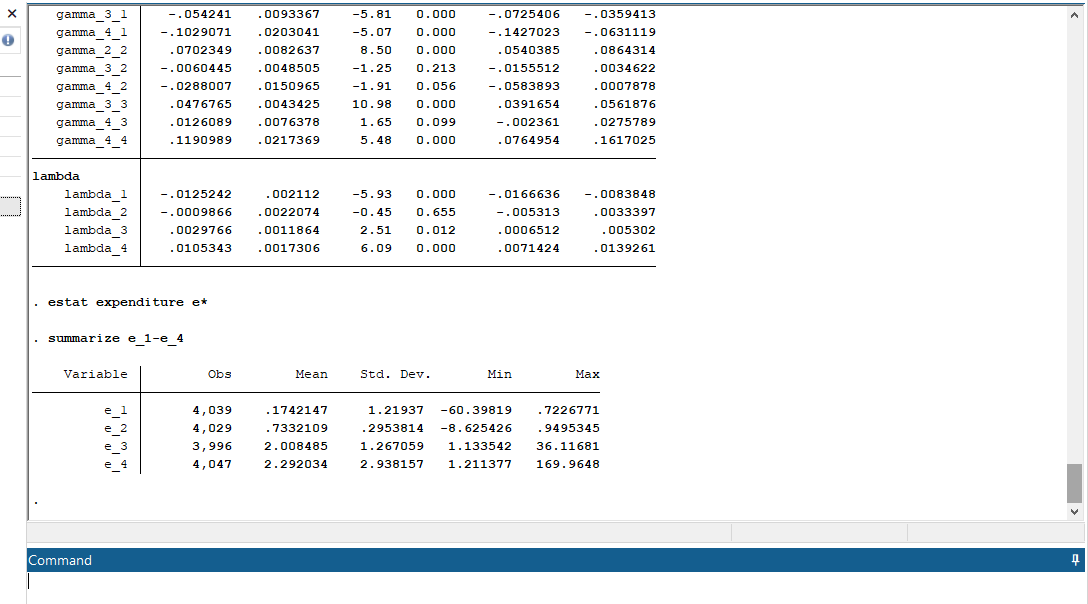 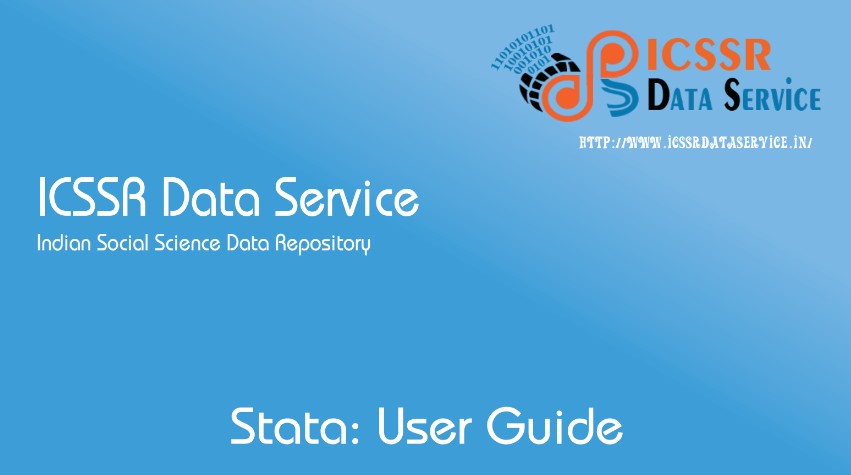 Bibliographical References
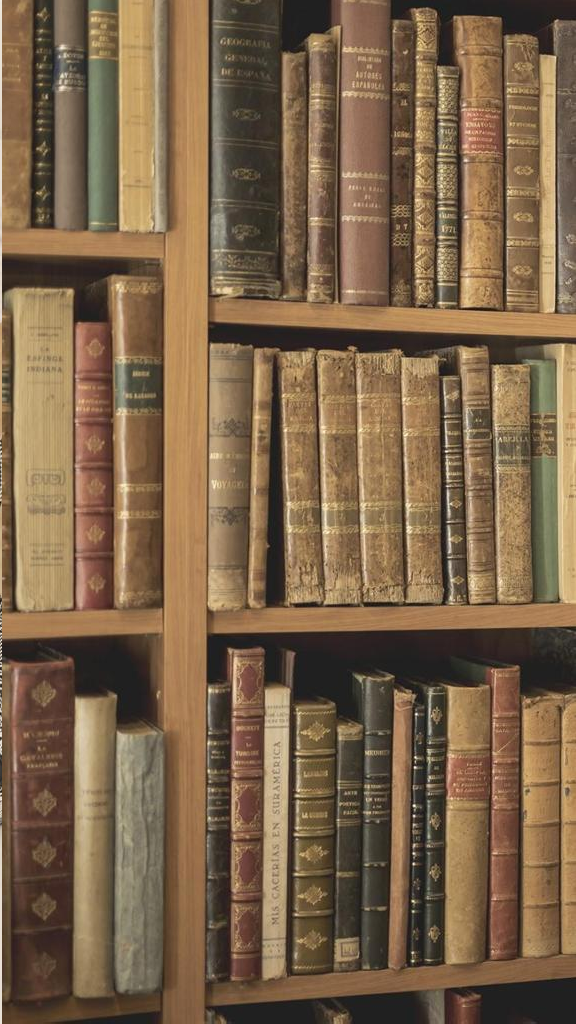 Elisabeth Sadoulet and Alain de Janvry. 1995. Quantitative  Development Policy Analysis. The John Hopkins University  Press, Baltimore and London. ISBN 0-8018-4783-4

Surabhi Mittal (2010): Application of the QUAIDS Model to the  Food Sector In India. Journal of Quantitative Economics, Vol. 8  No.1, January 2010. PP 42-54
Brian P Poi. 2012. Easy Demand-Sysem Estimation with quaids.
The Stata Journal. 12 (3), 433-446
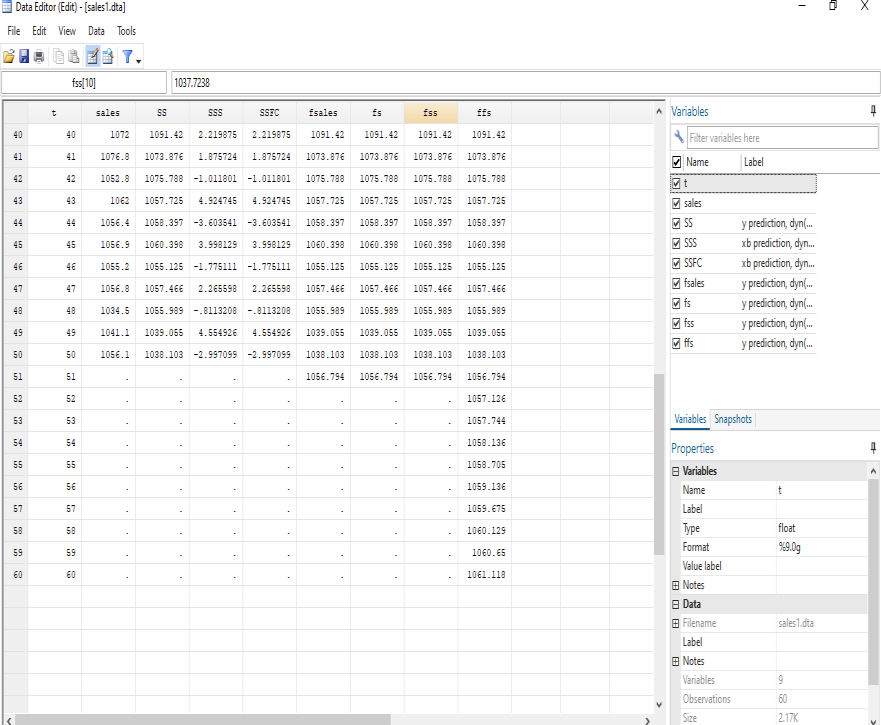 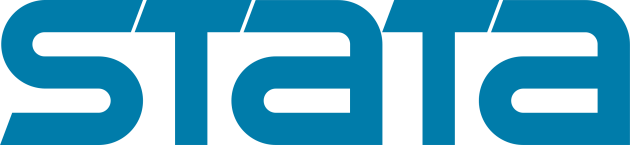 From 10 to 18
Time Series Analysis
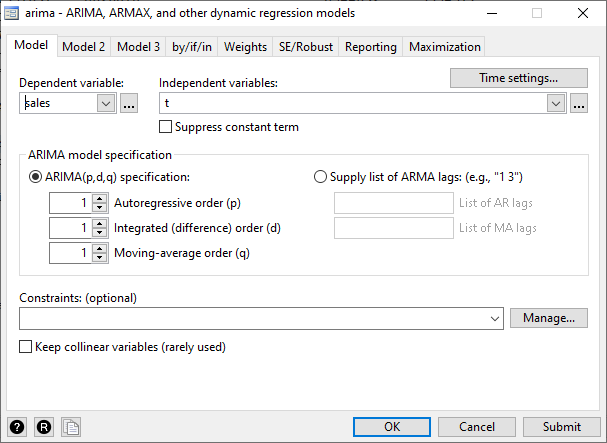 1000  1020  1040  1060  1080  1100
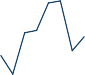 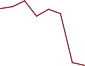 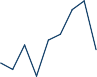 0
20	40
60
t
sales	y prediction, dyn(51)
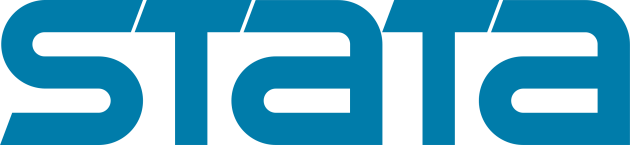 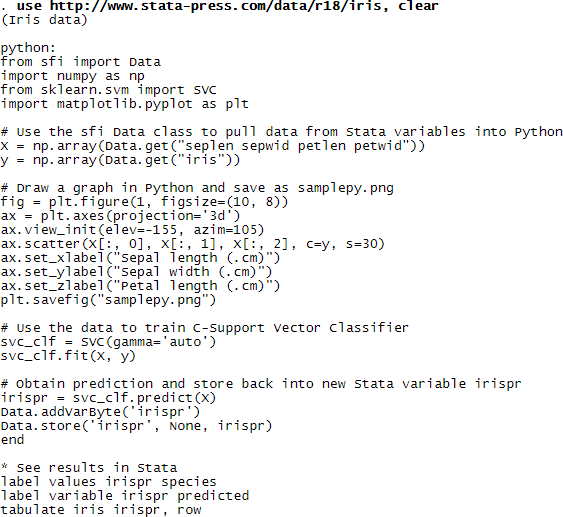 From 10 to 18
Python Integration
Initiated the Work
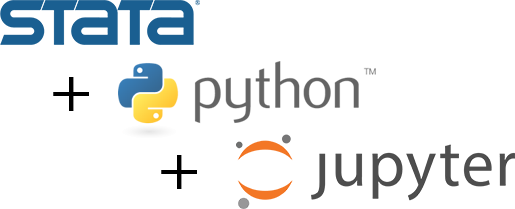 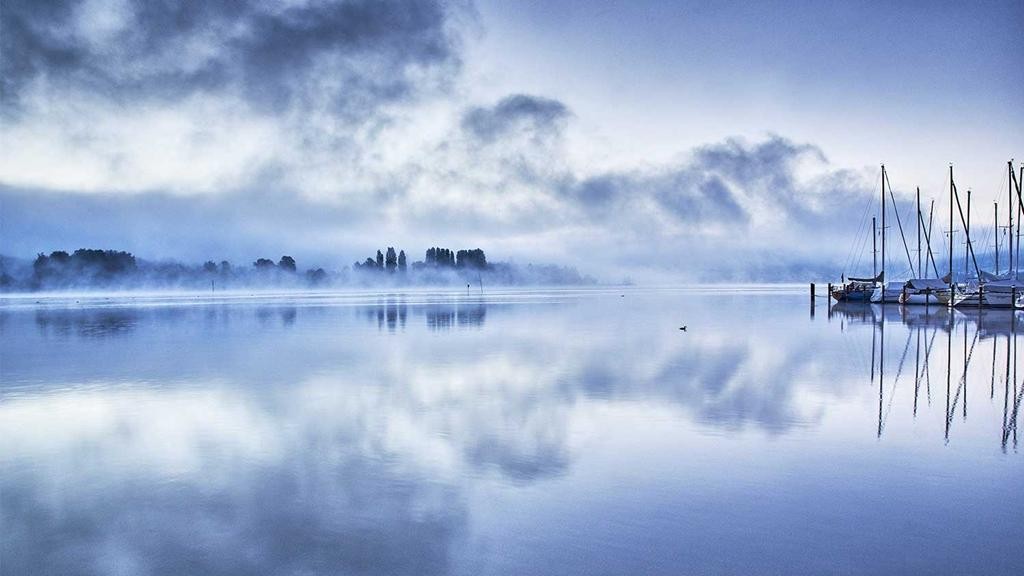 Thanks